Систематизација градива из првог полугодишта
1. Које просторије су приказане на сликама и ко ради у њима?
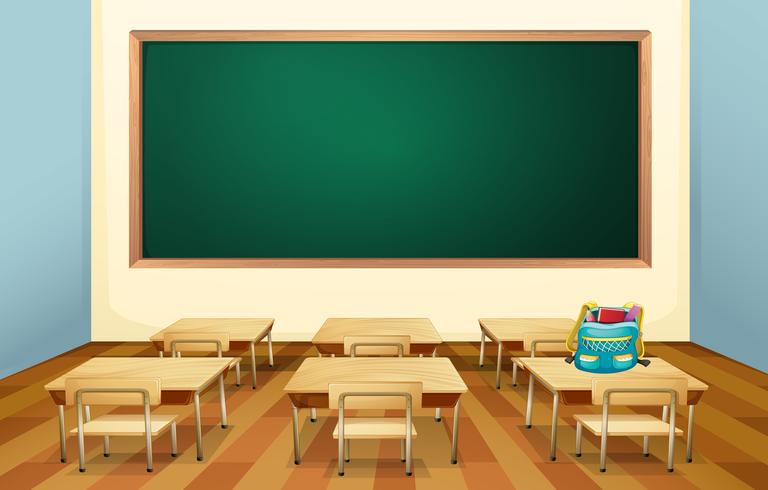 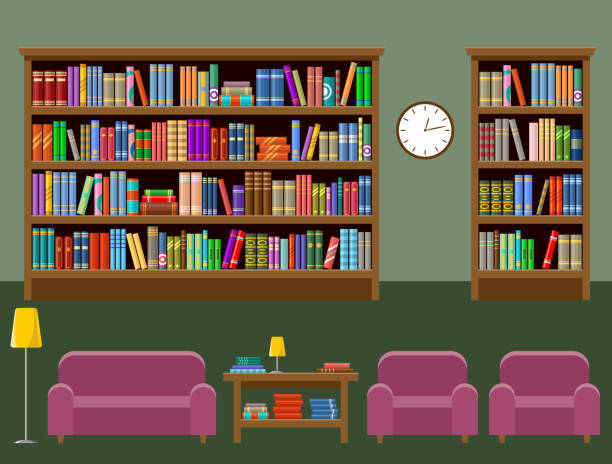 БИБЛИОТЕКА
УЧИОНИЦА
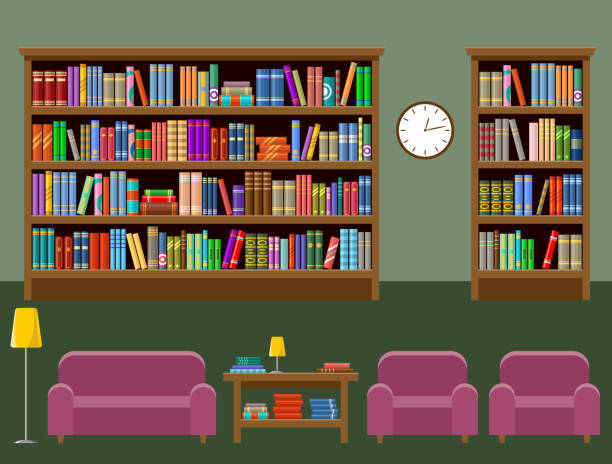 У учионици ради учитељица.
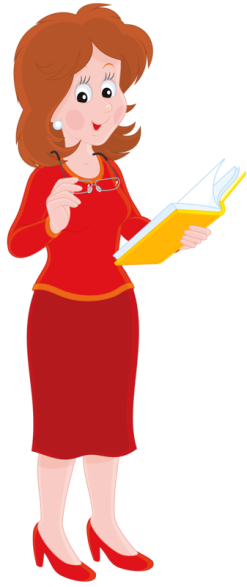 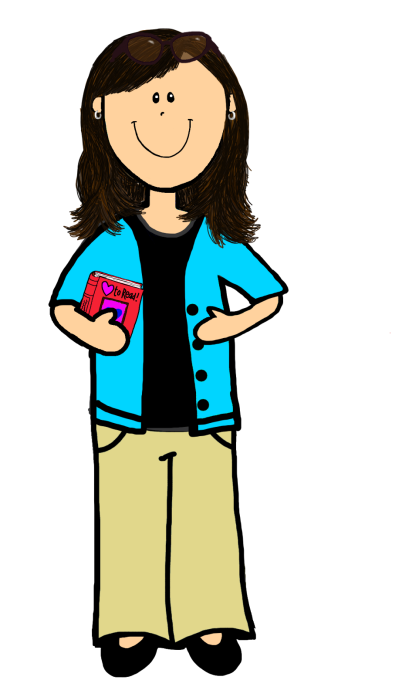 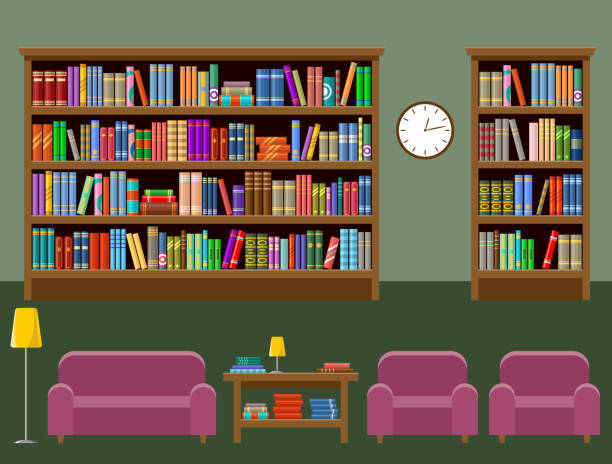 У библиотеци ради библиотекар.
2. Педагог школе:
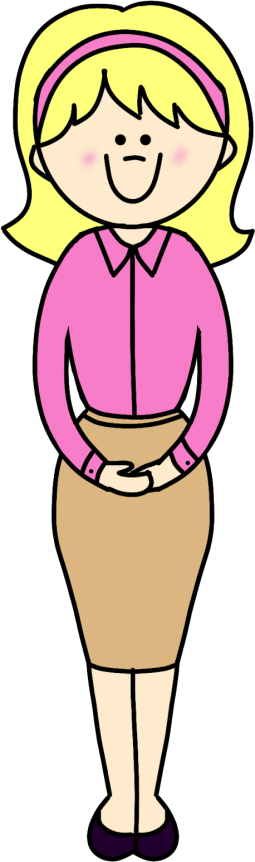 а) поправља столице
б) одржава хигијену у школи
в) помаже ученицима и наставницима у школи
г) уписује ученике у школу
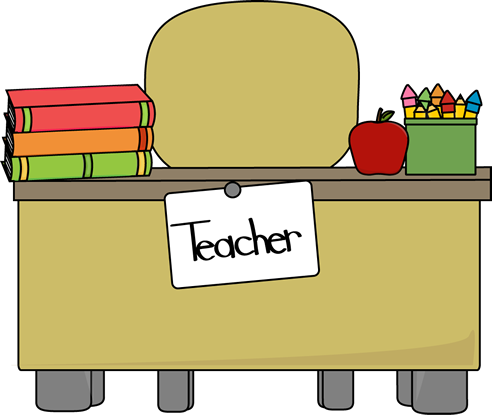 педагог
3. Ужу породицу чине:
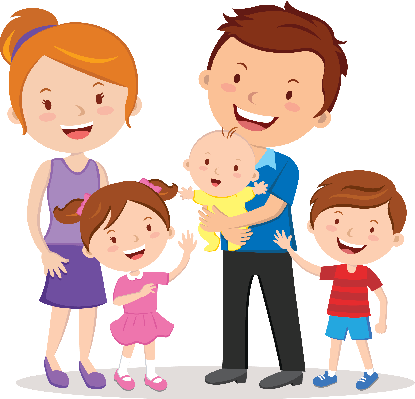 а) бака и дјед
б) стриц и стрина
в) родитељи и дјеца
4. Мајчини и очеви родитељи, дјеци су ________ и _________.
баке
дједови
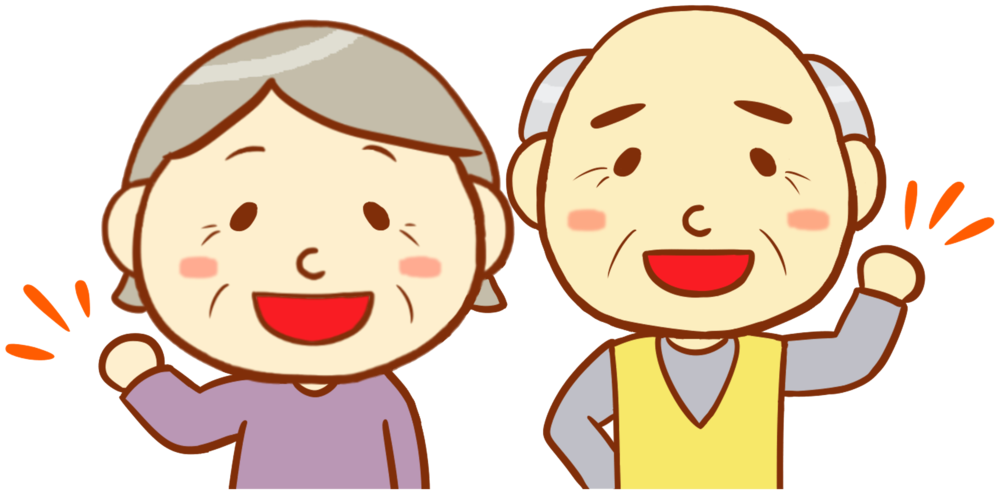 5. Млађи поздрављају старије. Како поздрављају ујутро, током дана и увече?
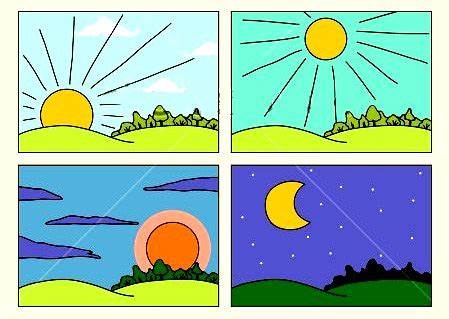 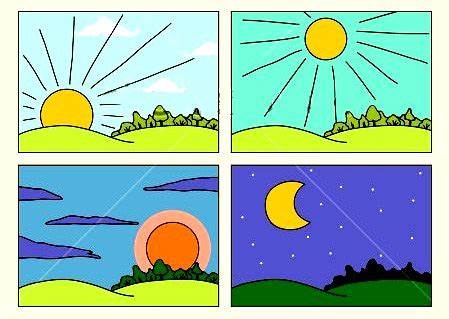 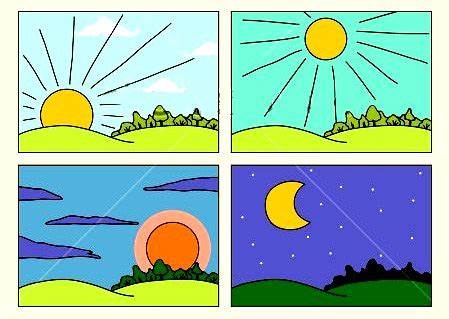 Добар дан!
Добро вече!
Добро јутро!
6. У којим кућним пословима дјеца могу помагати одраслима?
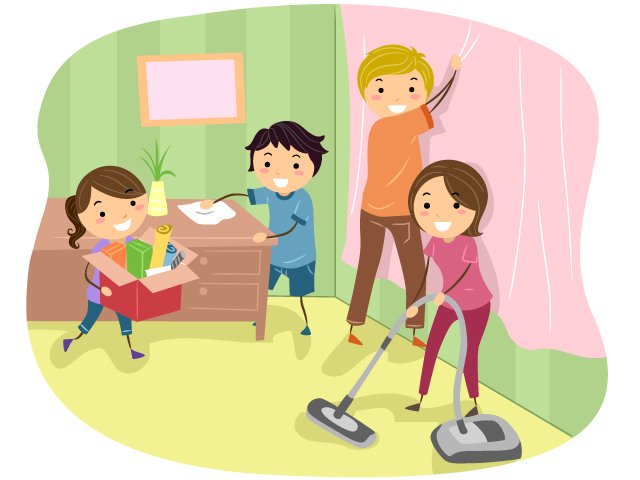 брисању 
прашине
поспремању собе
усисавању куће
прању посуђа
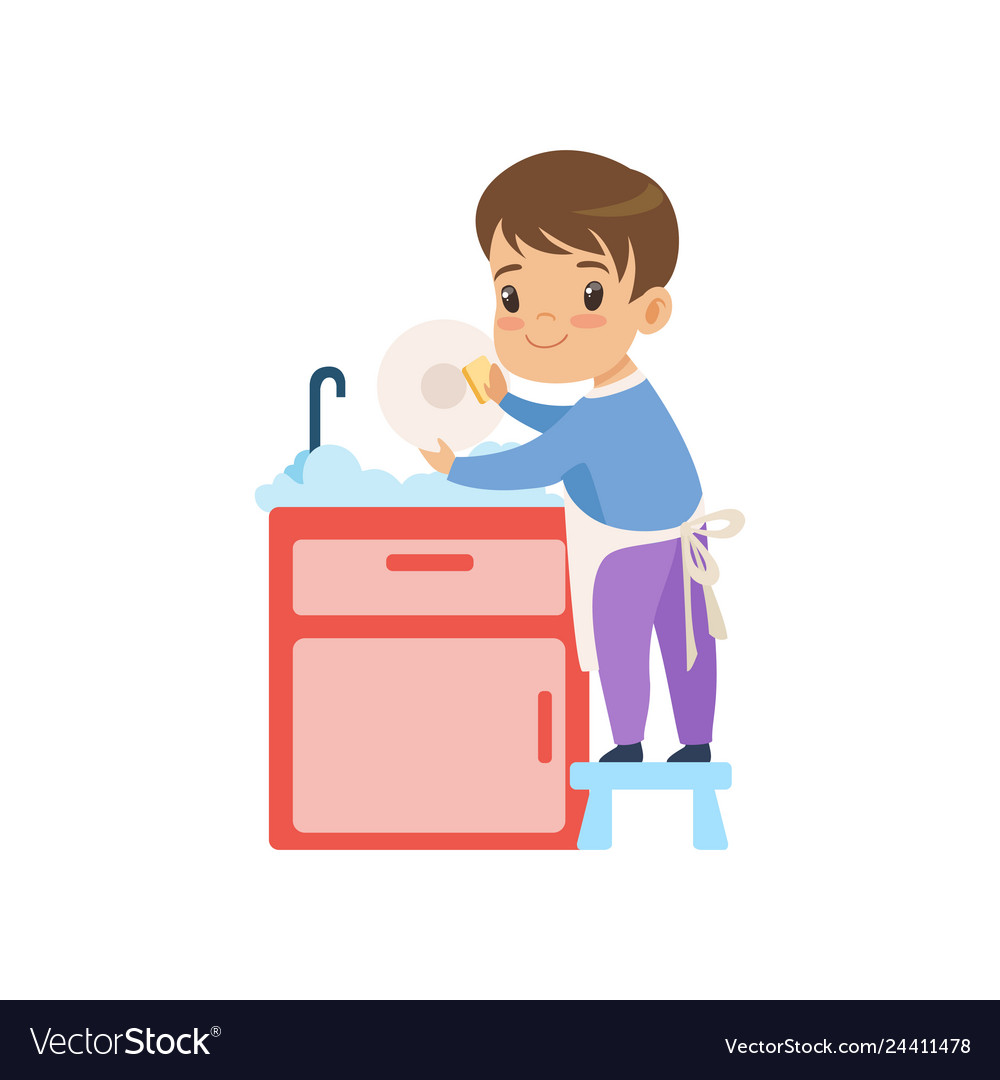 7. Током јела:
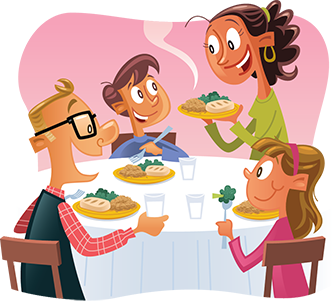 а) не стављамо лакат на сто
б) не користимо прибор за јело
в) користимо салвету
г) не дајемо примједбу на јело
д) дувамо у јело
ђ) салату једемо из заједничке здјеле
8. Која просторија се налази на слици и која јој је намјена?
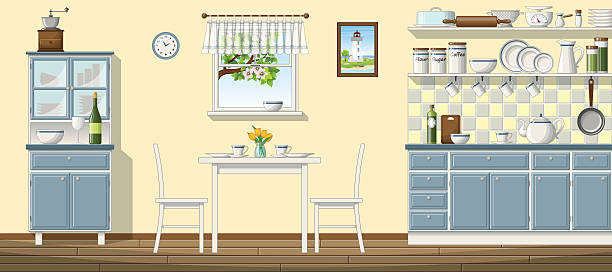 На слици се налази кухиња.
У кухињи се спрема храна и пере посуђе, а понекад се и једе.
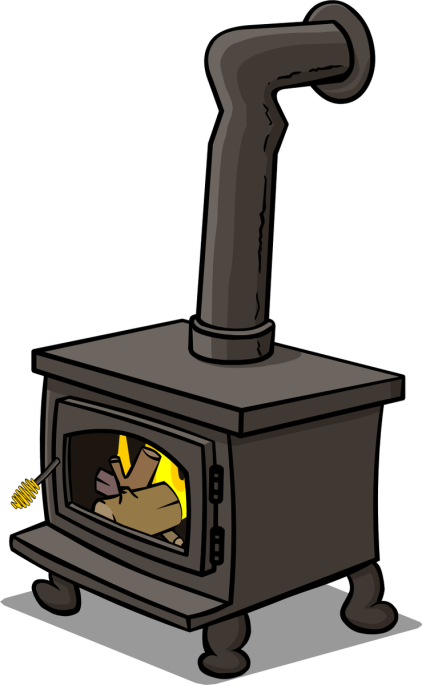 9. Означи апарате који раде на струју.
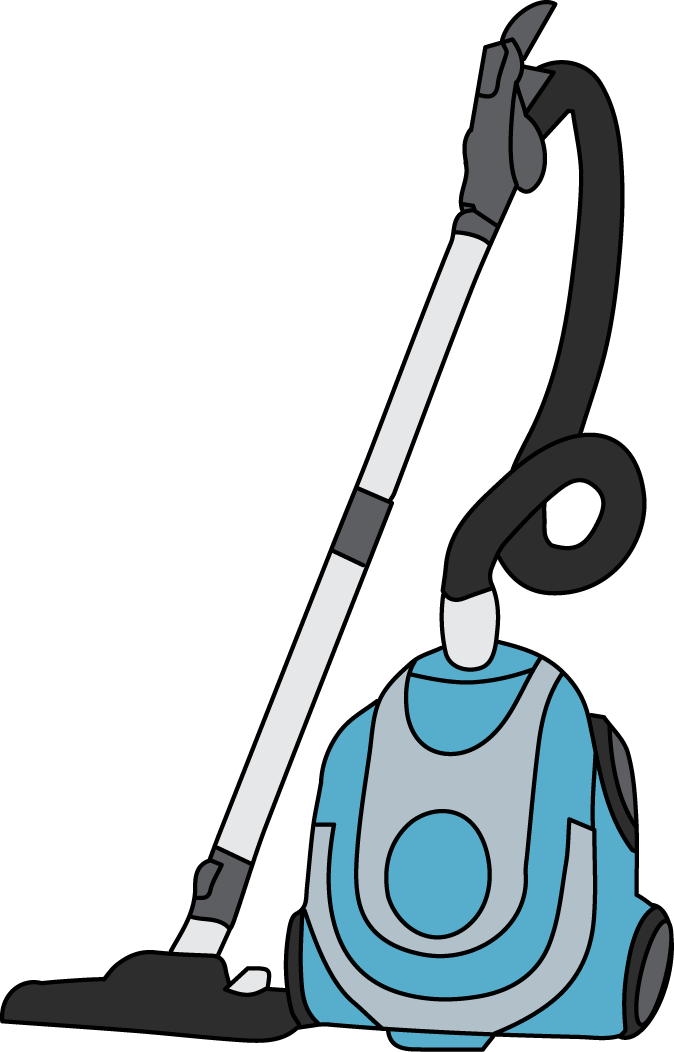 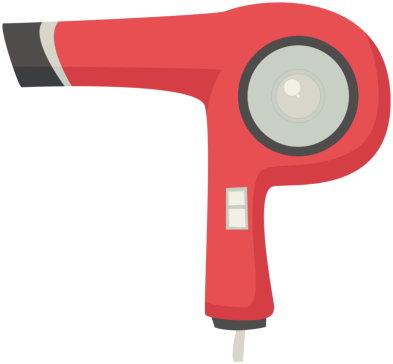 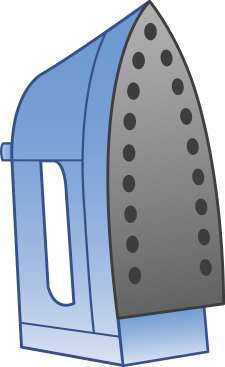 10. Ко ће се јавити на ове бројеве телефона?
122                            123                                    124
ватрогасци
хитна помоћ
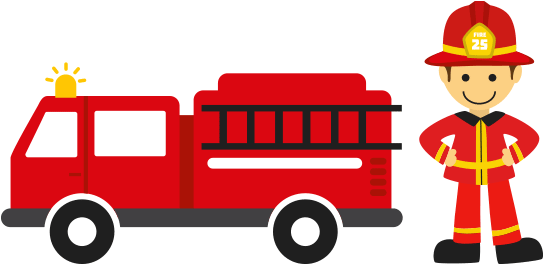 полиција
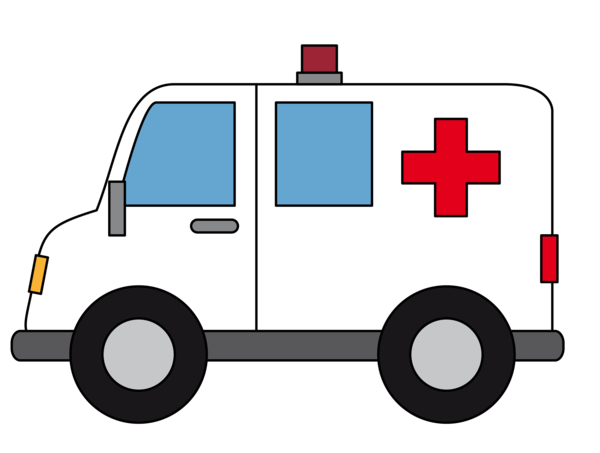 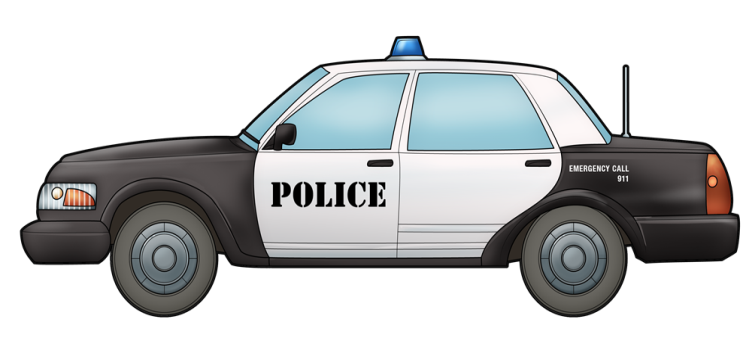 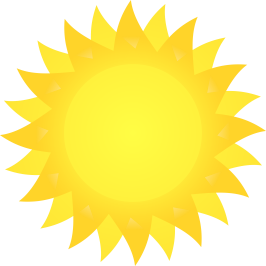 11. Најважнији услови за живот човјека су:
ваздух,
вода,
храна,
Сунчева свјетлост,
топлота  и
физичка активност.
12. Допуни реченице:
а) Ако нема тротоара, пјешаци се крећу __________ страном коловоза.
лијевом
б) Пјешаци прелазе улицу на  __________________.
пјешачком прелазу
в) Дио улице намијењен за кретање пјешака назива се ___________.
тротоар
г) Дио улице којим се крећу возила назива се _________.
коловоз
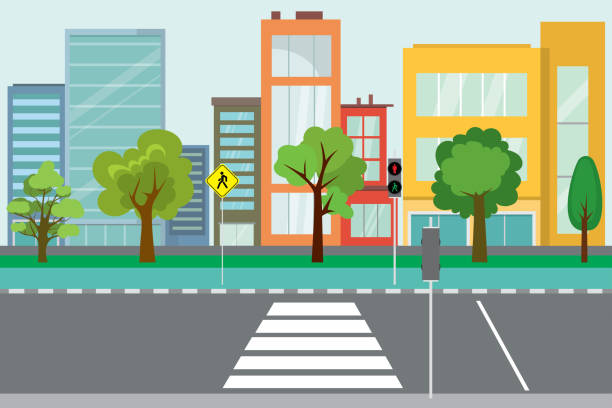 13. Споји врсте саобраћаја и њихова саобраћајна средства.
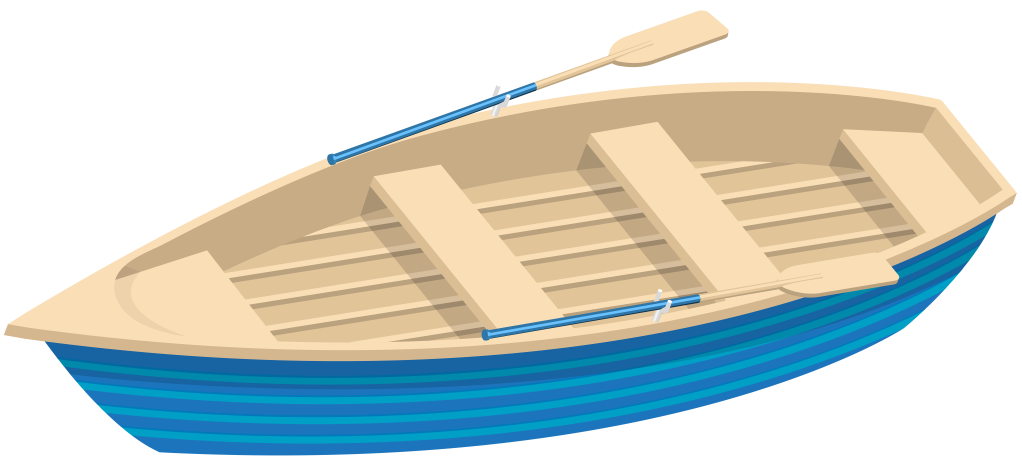 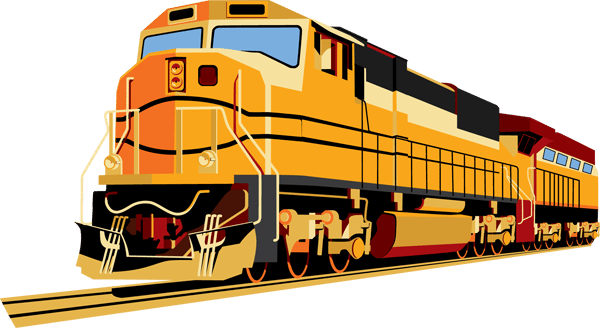 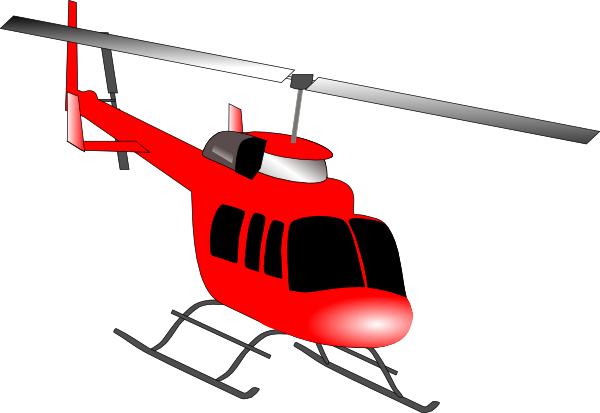 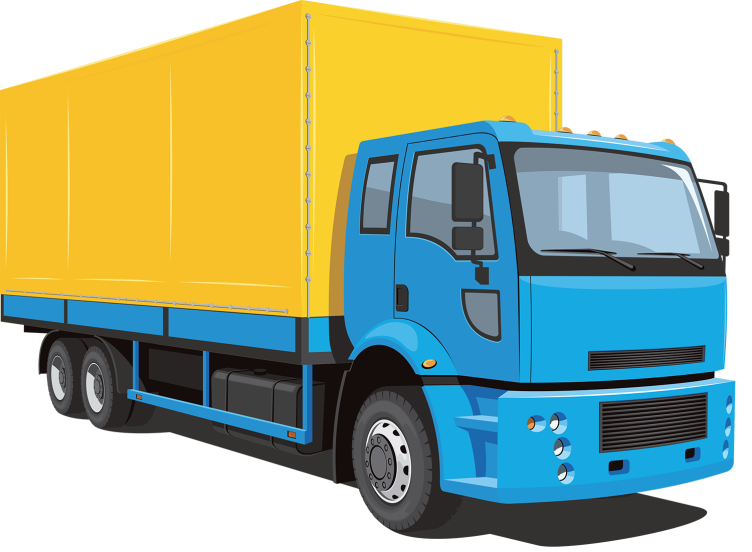 воз
копнени
камион
водени
хеликоптер
жељезнички
ваздушни
чамац
14. Ко регулише саобраћај када нема семафора?
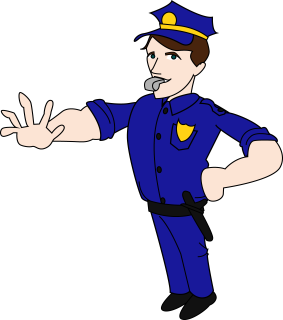 Када нема семафора 
саобраћај регулише саобраћајни полицајац.
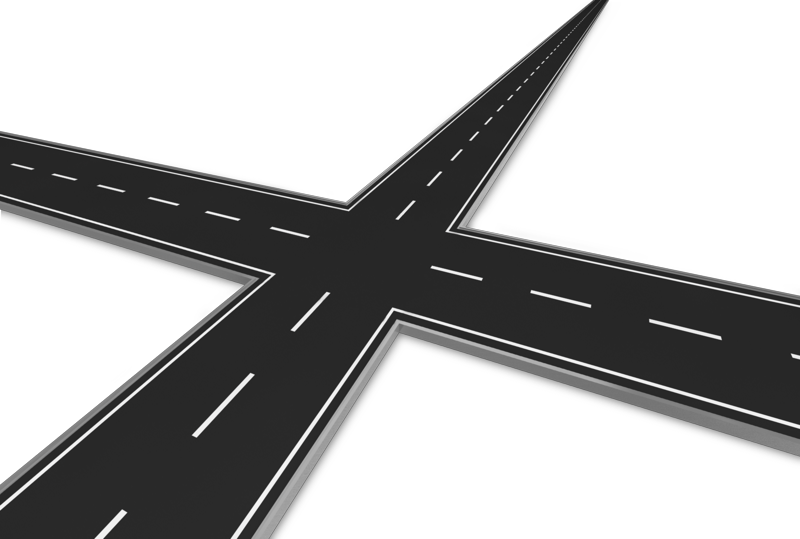